PERSPEKTIF
P T K
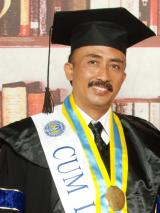 Dr. Putu Sudira, M.P.
putupanji@uny.ac.id  –  08164222678
http://staff.uny.ac.id/cari/staff?title=Putu+Sudira
Sek.Prodi PTK PPs  UNY, peneliti terbaik Hibah Disertasi 2011, lulusan cumlaude S2  TP PPs UGM – lulusan cumlaude S3 PTK PPS UNY; Peneliti Kearifan Lokal  PTK; Kantor: Vocational and Technology Education Lantai II sayap   timur  Gedung Pascasarjana UNY
THE NEW VOCATIONALISM: A DEWEYAN ANALYSIS
JEFFREY LAURANCE DOW
A DISSERTATION PRESENTED TO THE GRADUATE SCHOOL OF THE UNIVERSITY OF FLORIDA IN PARTIAL FULFILLMENT 
OF THE REQUIREMENTS FOR 
THE DEGREE OF
DOCTOR OF PHILOSOPHY
five integrated elements of the new vocationalism:
career academies, 
Tech Prep programs, 
all aspects of the industry (AAI) curriculum, 
constructivist pedagogy, and 
student internships with business partners.
use expanded teacher roles and an integrated curriculum approach
Analysis
Dewey’s work and that of the NCRVE indicated that the conception of the new  vocationalism as an active, student-centered, collaborative investigation of industrial  society led by expert teachers was consistent with Dewey’s notion of vocational education as a process of reflective thinking leading to intellectual and social growth.
John Dewey, David Snedden, and Charles Prosser
schooling of the day had become sterile and needed to become more relevant to the social and economic realities of the industrial age. 
different conclusions about the purposes of schooling and the organization of instruction.
David Snedden, and Charles Prosser
vision of schooling  from industry and the organization of industrial society.
David Snedden, and Charles Prosser
vision of schooling  from industry and the organization of industrial society. 
move students through  vocational programs and into the industrial workforce. 
move students through vocational programs and into the industrial workforce.
training students to work in specific occupations, 
productive individuals in society,
work cooperatively
David Snedden, and Charles Prosser
vision became codified in the 1917 Smith-Hughes Act and dominated vocational education policy in the first half of the century
developed a dual track  system, one academic track leading to college and a second vocational track leading to industrial work.
Dewey
education from what he took to be the demands of an emerging industrial democracy. 
schooling that was much more compelling than the factory. 
only true freedom was intellectual and that workers and students alike should have the chance to develop "industrial competency“; 
a critical  understanding of management, marketing, production, and distribution, the fundamental  elements of an industrial society;
Dewey
Citizens meaningful work and developed in them the "competency to choose and make [their] own career“; 
The better alternative was to educate young people for "civic efficiency or good citizenship"    by teaching students the process of reflective thinking and giving them the  confidence "to make [their] own choice[s] intelligent"
Dewey
a school that  fostered democratic living and reflective thinking, one that encouraged students to  consider values, attitudes, and responsibilities and then to act on them. 
"education through occupations“ as a way to build on students’ intrinsic interests, motivate  students to expand their intellect, and encourage political and social activism. 
Such an approach actively applied by all members of society, 
improve  the quality of democratic social life in America.
Dewey
a school that  fostered democratic living and reflective thinking, one that encouraged students to  consider values, attitudes, and responsibilities and then to act on them. 
"education through occupations“ as a way to build on students’ intrinsic interests, motivate  students to expand their intellect, and encourage political and social activism. 
Such an approach actively applied by all members of society, 
improve  the quality of democratic social life in America.
Dewey
developing curriculum, training vocational  teachers, and developing programs to insure equity and program access for minorities and students with disabilities.
Social Efficiency Paradigm
developing curriculum, training vocational  teachers, and developing programs to insure equity and program access for minorities and students with disabilities. 
Schools are agents of the state that produce social control through appropriate job training and discipline. 
The social efficiency paradigm  got its impetus from the test-and-sort technology that followed the introduction of the IQ  test in 1916 (Kliebard, 1986). 
Ten years earlier, Edward L. Thorndike (1906) had  declared that "no high school is successful that does not have in mind the work . . . its  students will have to perform and try to fit them for it"
Social Efficiency Paradigm
SOCIAL CONTROL:Their educational goal was to measure each student’s academic potential and to match that potential to an appropriate career track.
Schools would prepare the young for the new discipline of industrial work. 
schools  would supplement family and church and become America's most powerful; 
applied to factories and schools alike. 
The  primary purpose of both was to increase social and economic efficiency
Social Efficiency Paradigm
TRADE TRAINING:
School as a Taylorist bureaucracy
New Vocationalism
focused on two approaches: (a) curricular integration of vocational and academic subject matter to produce activity-based learning  and high level lessons for students; (b) curriculum articulation across grades 10-14 and a  smooth transition from high school to postsecondary education and on to work (Hull &  Parnell, 1991; Parnell, 1985).
six  guiding principles for the work of the organization:
Understanding employability as broadly conceived and career focused 
Integrating academic and vocational education for all students 
Emphasizing program outcomes as well as program access 
Attending to postsecondary and adult  vocational education through articulation in the K-14 concept  
Involving practitioners in research and researchers in practice  
Collaborating with mainstream research in education and social science. (National Center for Research in Vocational Education, 1989, archived speech outline)